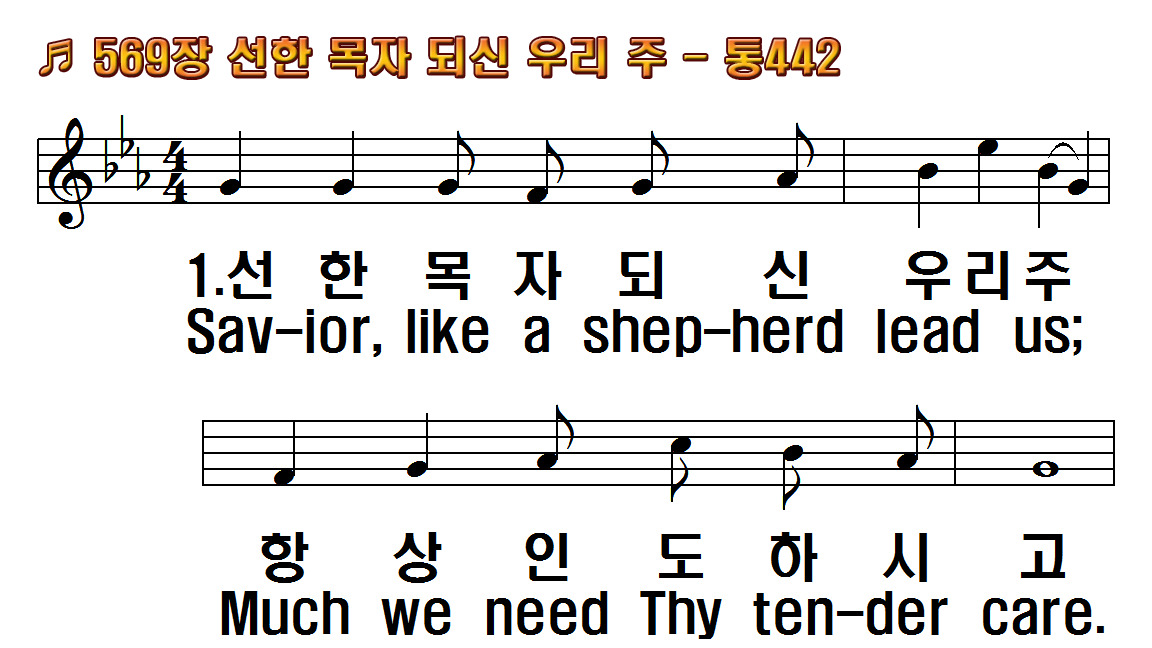 1.선한 목자 되신 우리 주
2.양의 문이 되신 예수여
3.흠이 많고 약한 우리를
4.일찍 주의 뜻을 따라서
1.Savior, like a shepherd lead
2.We are Thine; do Thou
3.Thou hast promised to
4.Early let us seek Thy favor,
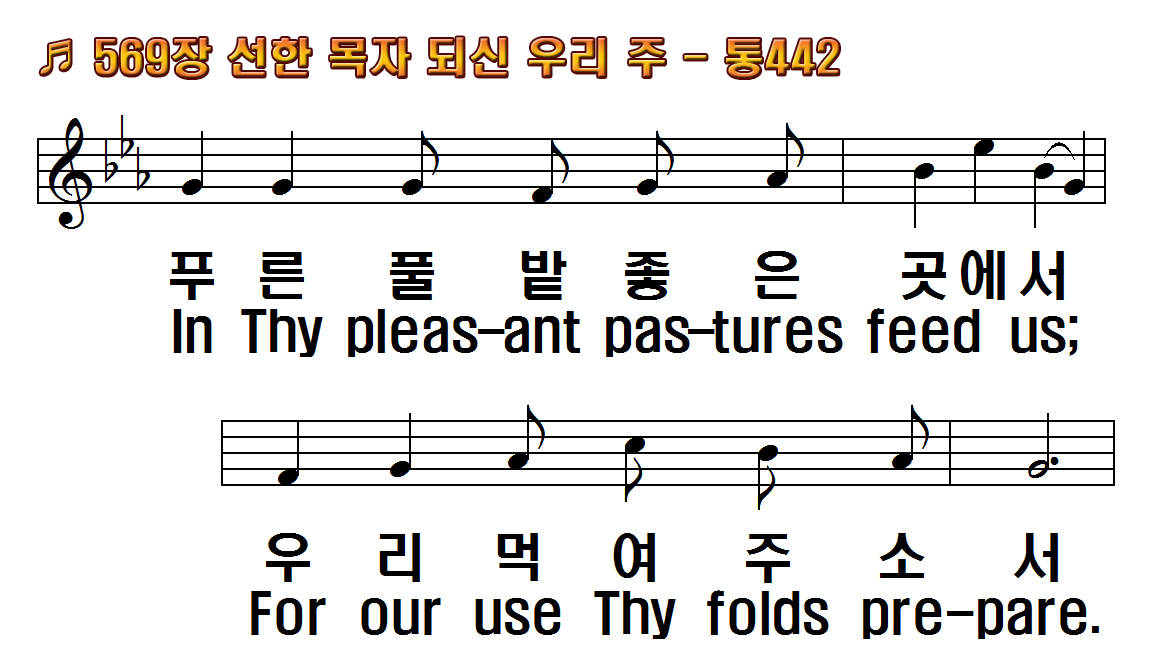 1.선한 목자 되신 우리 주
2.양의 문이 되신 예수여
3.흠이 많고 약한 우리를
4.일찍 주의 뜻을 따라서
1.Savior, like a shepherd lead
2.We are Thine; do Thou
3.Thou hast promised to
4.Early let us seek Thy favor,
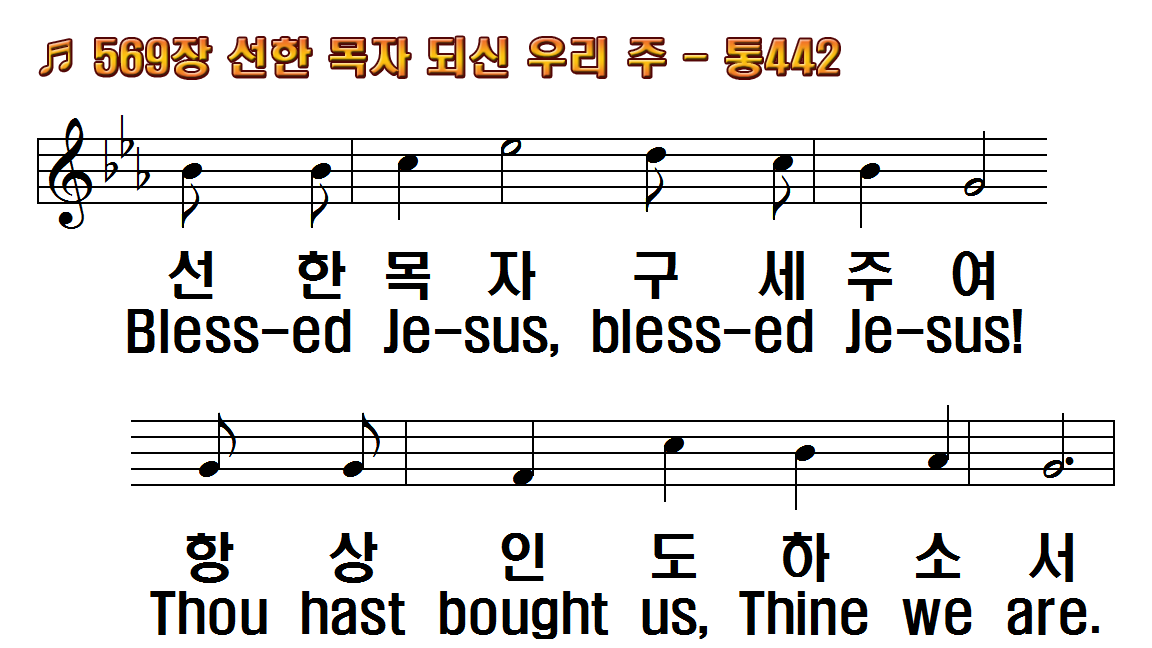 1.선한 목자 되신 우리 주
2.양의 문이 되신 예수여
3.흠이 많고 약한 우리를
4.일찍 주의 뜻을 따라서
1.Savior, like a shepherd lead
2.We are Thine; do Thou
3.Thou hast promised to
4.Early let us seek Thy favor,
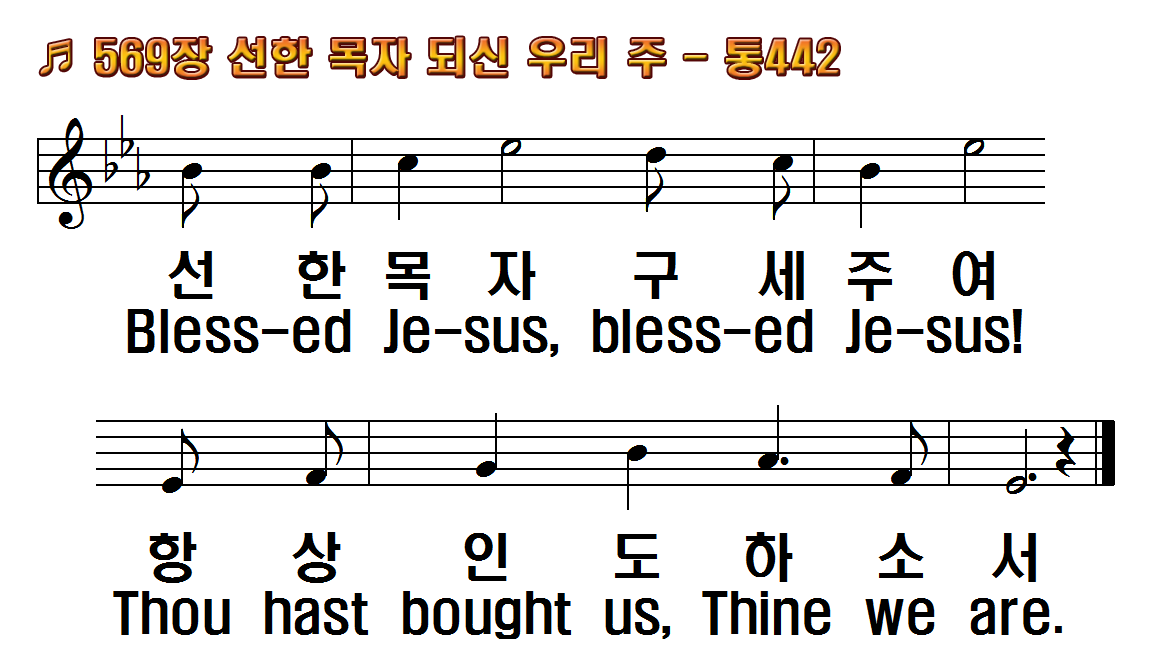 1.선한 목자 되신 우리 주
2.양의 문이 되신 예수여
3.흠이 많고 약한 우리를
4.일찍 주의 뜻을 따라서
1.Savior, like a shepherd lead
2.We are Thine; do Thou
3.Thou hast promised to
4.Early let us seek Thy favor,
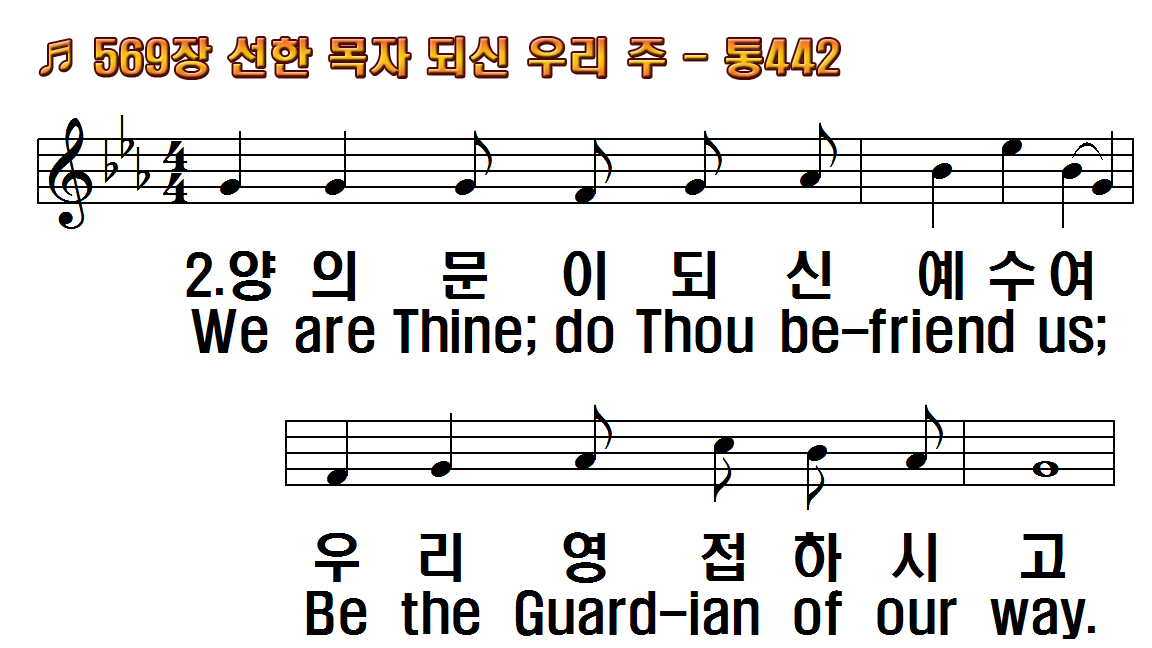 1.선한 목자 되신 우리 주
2.양의 문이 되신 예수여
3.흠이 많고 약한 우리를
4.일찍 주의 뜻을 따라서
1.Savior, like a shepherd lead
2.We are Thine; do Thou
3.Thou hast promised to
4.Early let us seek Thy favor,
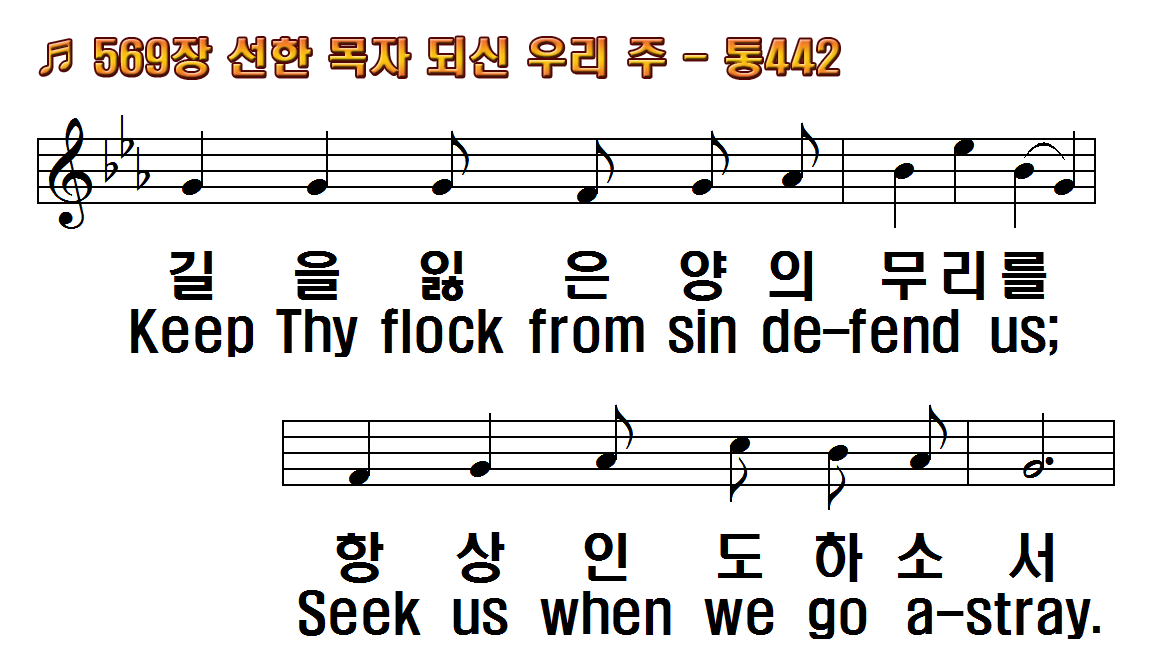 1.선한 목자 되신 우리 주
2.양의 문이 되신 예수여
3.흠이 많고 약한 우리를
4.일찍 주의 뜻을 따라서
1.Savior, like a shepherd lead
2.We are Thine; do Thou
3.Thou hast promised to
4.Early let us seek Thy favor,
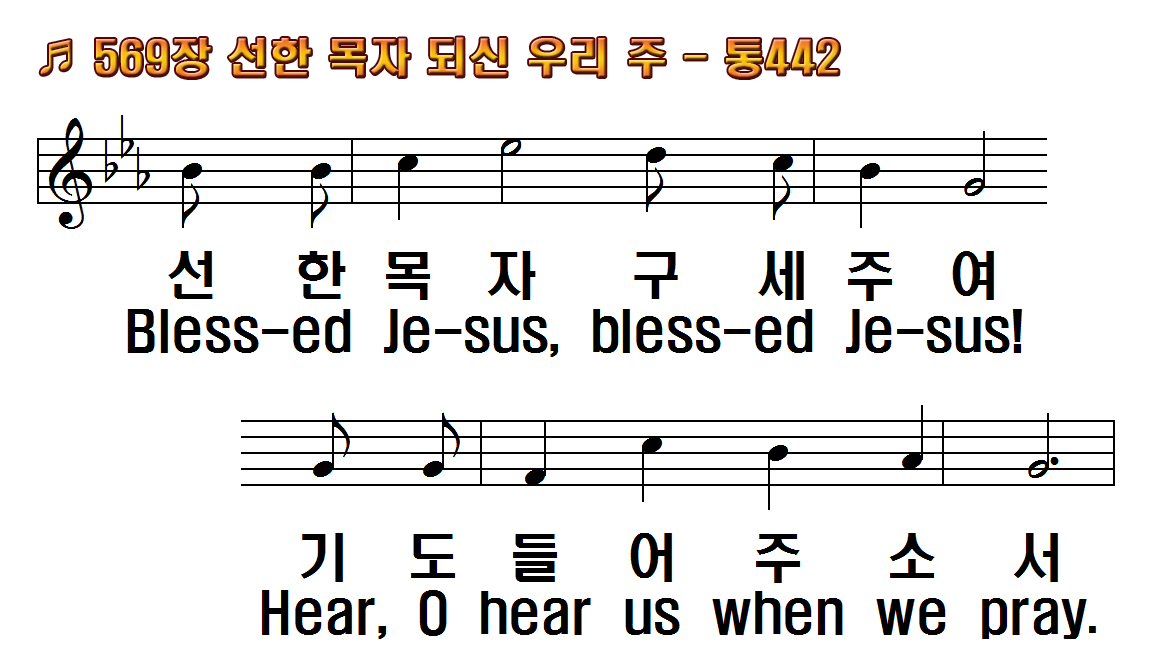 1.선한 목자 되신 우리 주
2.양의 문이 되신 예수여
3.흠이 많고 약한 우리를
4.일찍 주의 뜻을 따라서
1.Savior, like a shepherd lead
2.We are Thine; do Thou
3.Thou hast promised to
4.Early let us seek Thy favor,
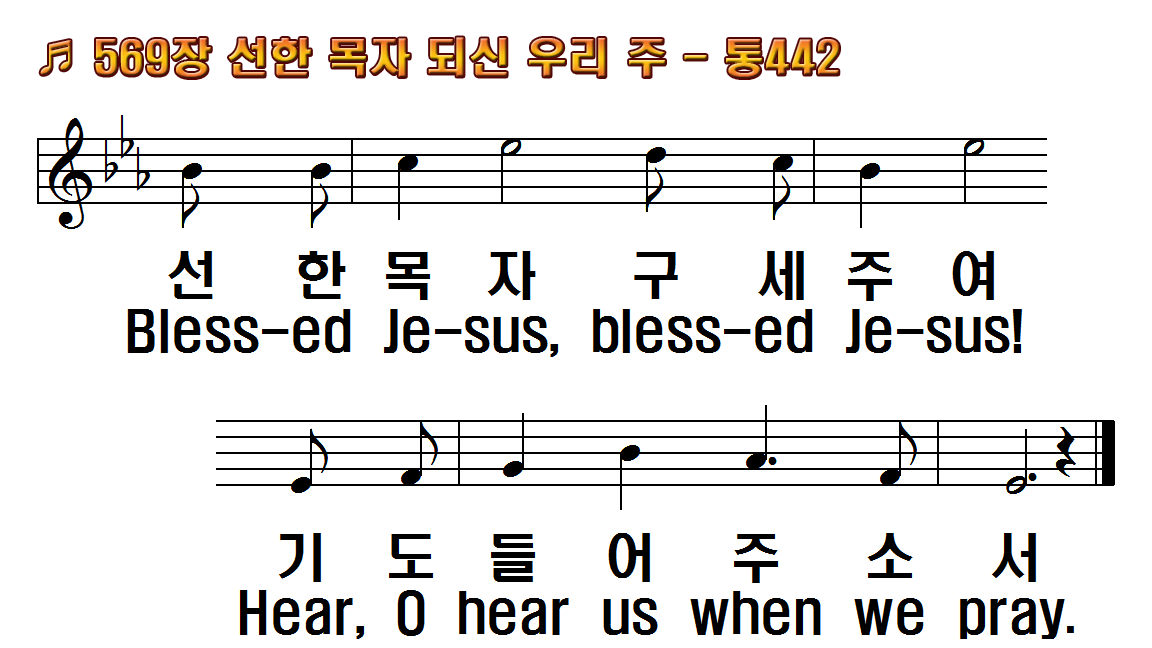 1.선한 목자 되신 우리 주
2.양의 문이 되신 예수여
3.흠이 많고 약한 우리를
4.일찍 주의 뜻을 따라서
1.Savior, like a shepherd lead
2.We are Thine; do Thou
3.Thou hast promised to
4.Early let us seek Thy favor,
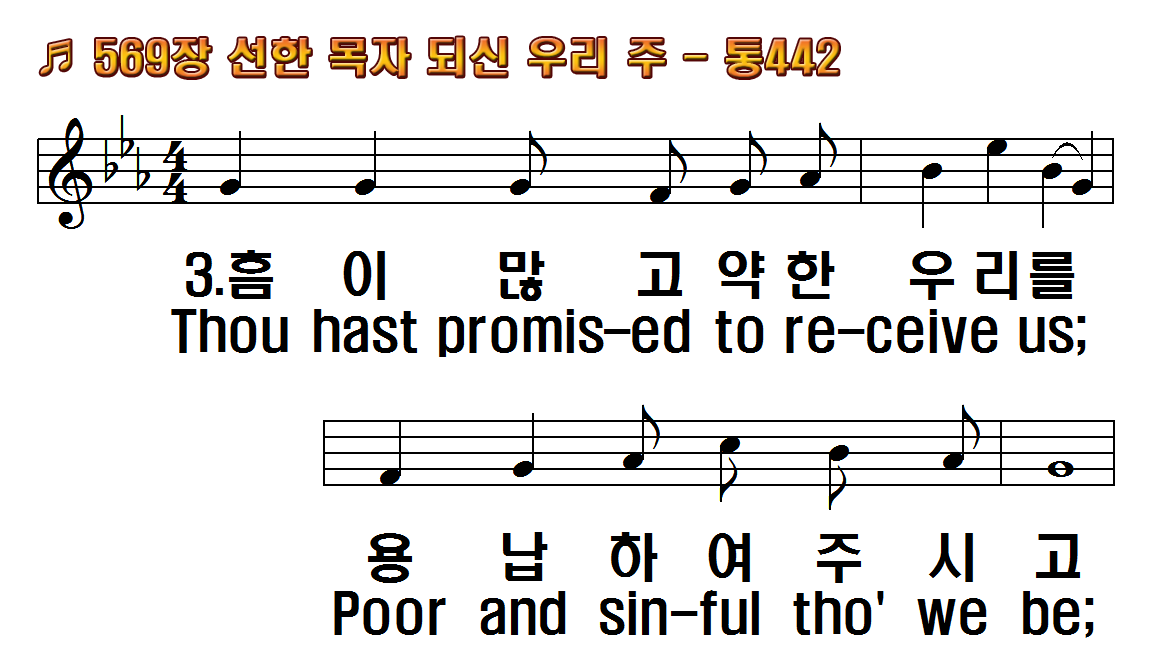 1.선한 목자 되신 우리 주
2.양의 문이 되신 예수여
3.흠이 많고 약한 우리를
4.일찍 주의 뜻을 따라서
1.Savior, like a shepherd lead
2.We are Thine; do Thou
3.Thou hast promised to
4.Early let us seek Thy favor,
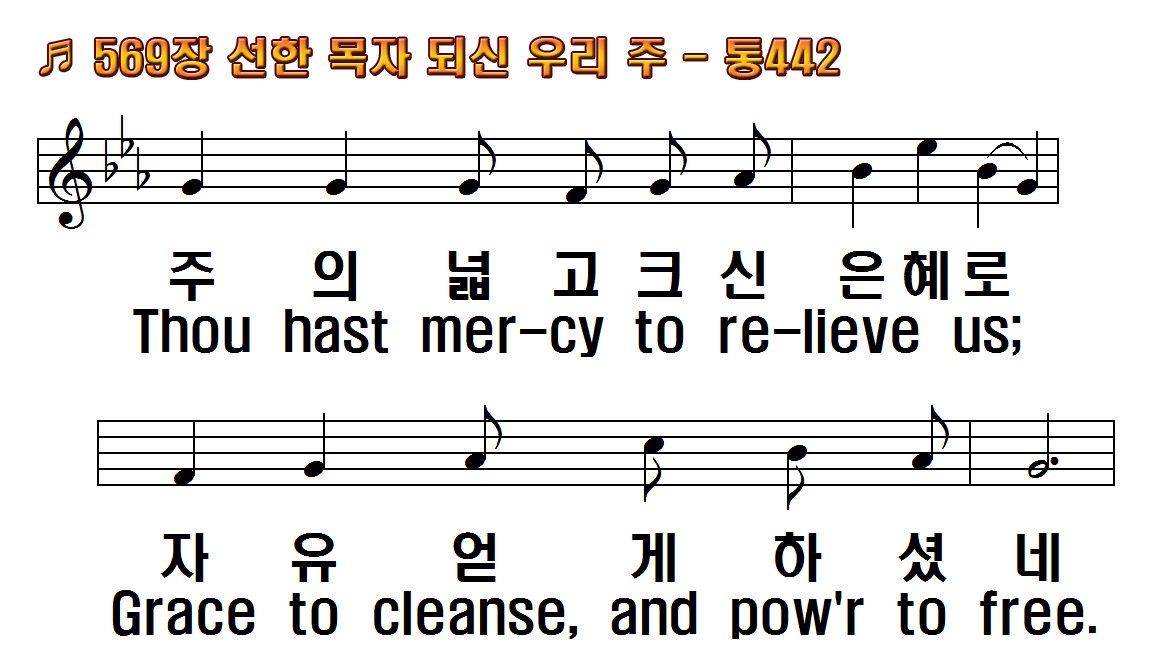 1.선한 목자 되신 우리 주
2.양의 문이 되신 예수여
3.흠이 많고 약한 우리를
4.일찍 주의 뜻을 따라서
1.Savior, like a shepherd lead
2.We are Thine; do Thou
3.Thou hast promised to
4.Early let us seek Thy favor,
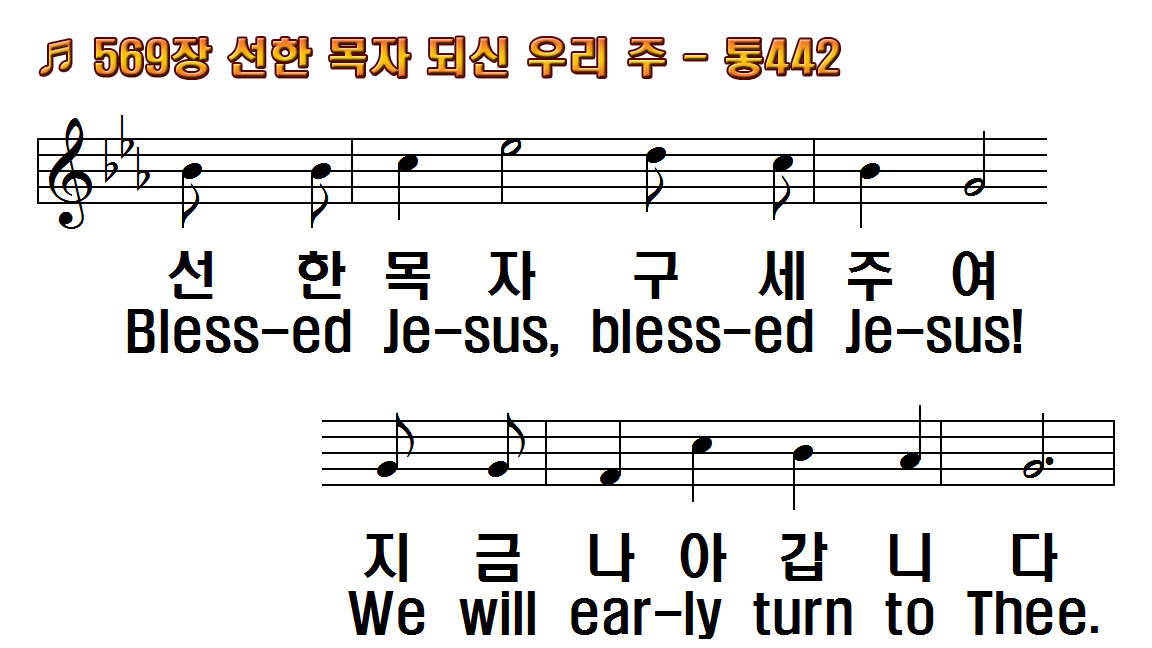 1.선한 목자 되신 우리 주
2.양의 문이 되신 예수여
3.흠이 많고 약한 우리를
4.일찍 주의 뜻을 따라서
1.Savior, like a shepherd lead
2.We are Thine; do Thou
3.Thou hast promised to
4.Early let us seek Thy favor,
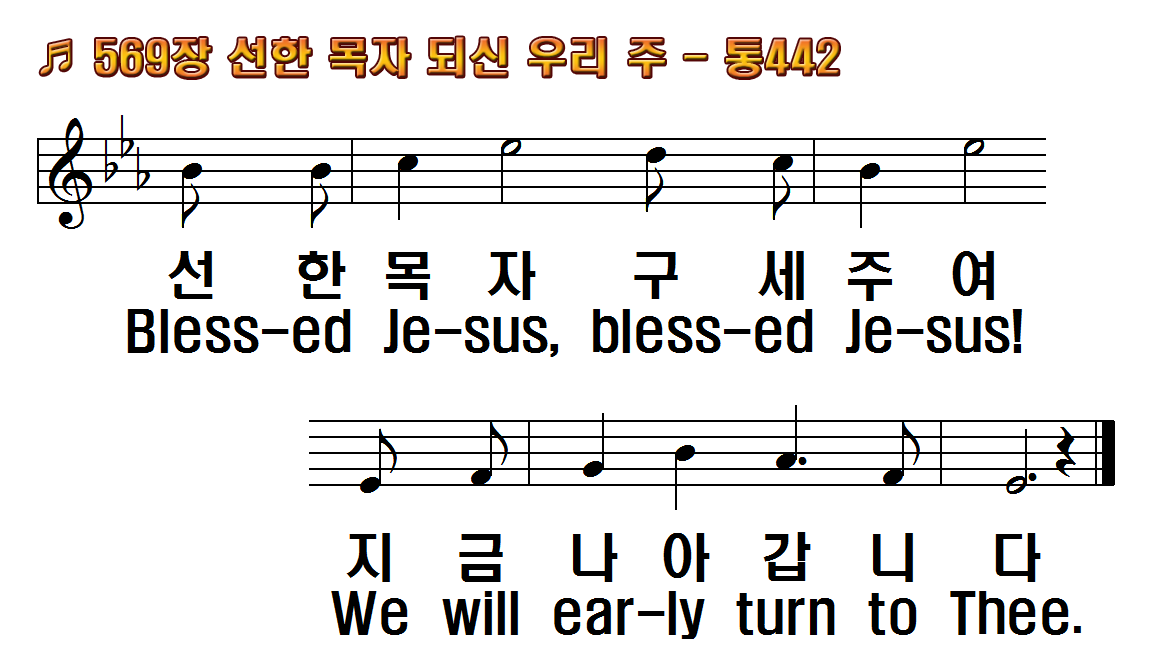 1.선한 목자 되신 우리 주
2.양의 문이 되신 예수여
3.흠이 많고 약한 우리를
4.일찍 주의 뜻을 따라서
1.Savior, like a shepherd lead
2.We are Thine; do Thou
3.Thou hast promised to
4.Early let us seek Thy favor,
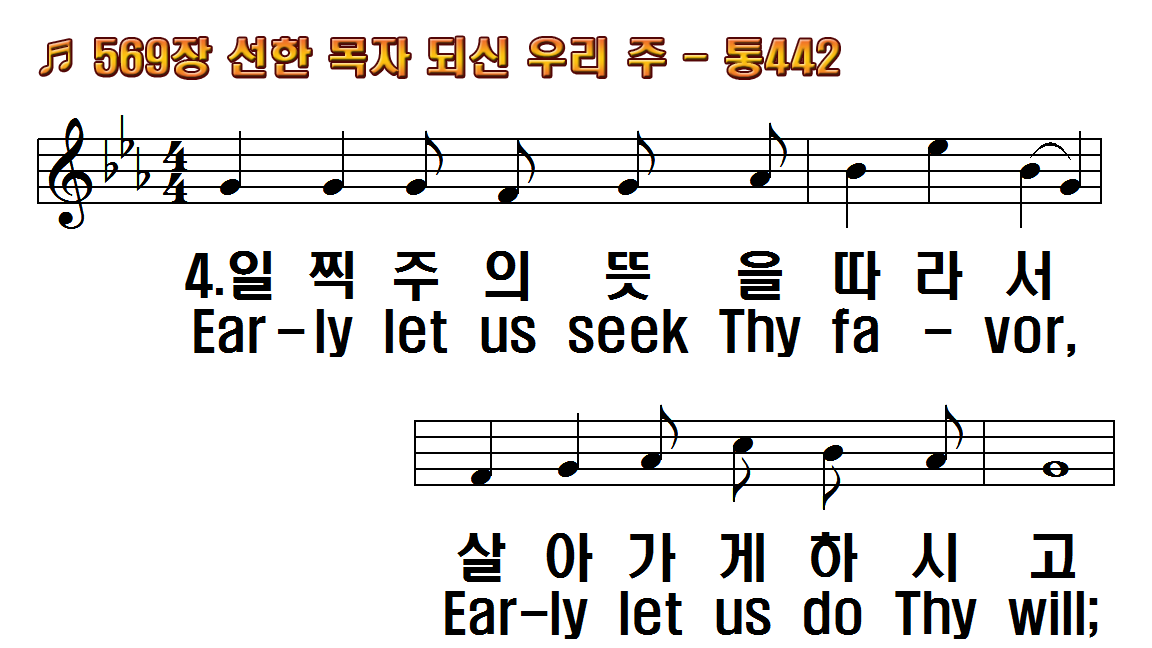 1.선한 목자 되신 우리 주
2.양의 문이 되신 예수여
3.흠이 많고 약한 우리를
4.일찍 주의 뜻을 따라서
1.Savior, like a shepherd lead
2.We are Thine; do Thou
3.Thou hast promised to
4.Early let us seek Thy favor,
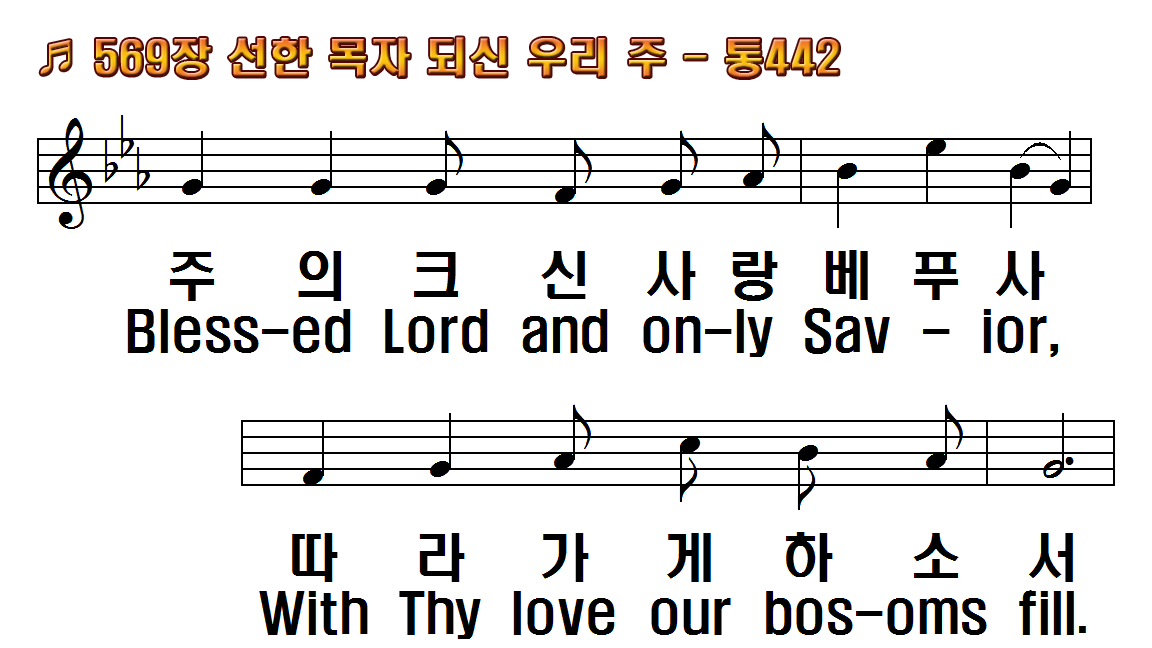 1.선한 목자 되신 우리 주
2.양의 문이 되신 예수여
3.흠이 많고 약한 우리를
4.일찍 주의 뜻을 따라서
1.Savior, like a shepherd lead
2.We are Thine; do Thou
3.Thou hast promised to
4.Early let us seek Thy favor,
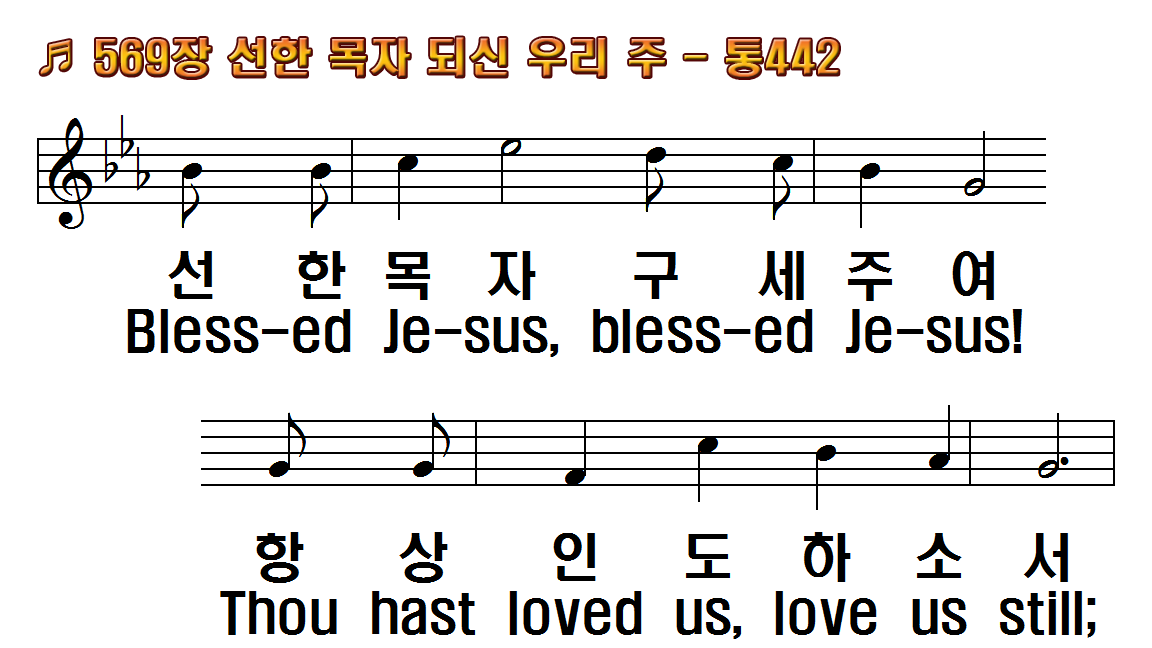 1.선한 목자 되신 우리 주
2.양의 문이 되신 예수여
3.흠이 많고 약한 우리를
4.일찍 주의 뜻을 따라서
1.Savior, like a shepherd lead
2.We are Thine; do Thou
3.Thou hast promised to
4.Early let us seek Thy favor,
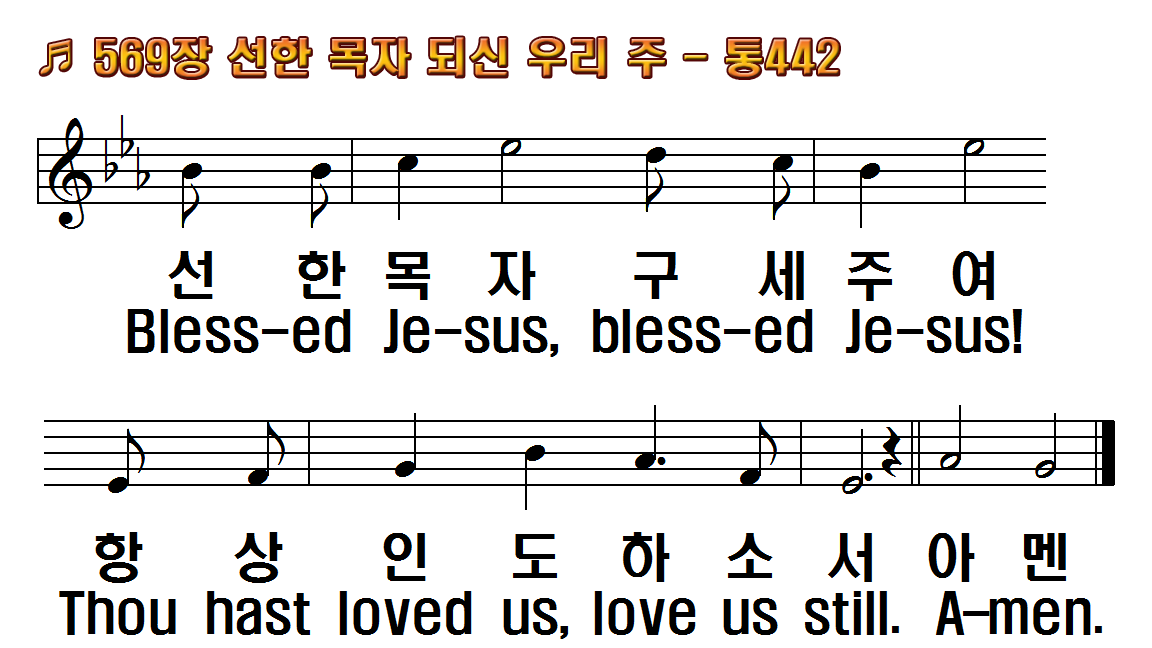 1.선한 목자 되신 우리 주
2.양의 문이 되신 예수여
3.흠이 많고 약한 우리를
4.일찍 주의 뜻을 따라서
1.Savior, like a shepherd lead
2.We are Thine; do Thou
3.Thou hast promised to
4.Early let us seek Thy favor,
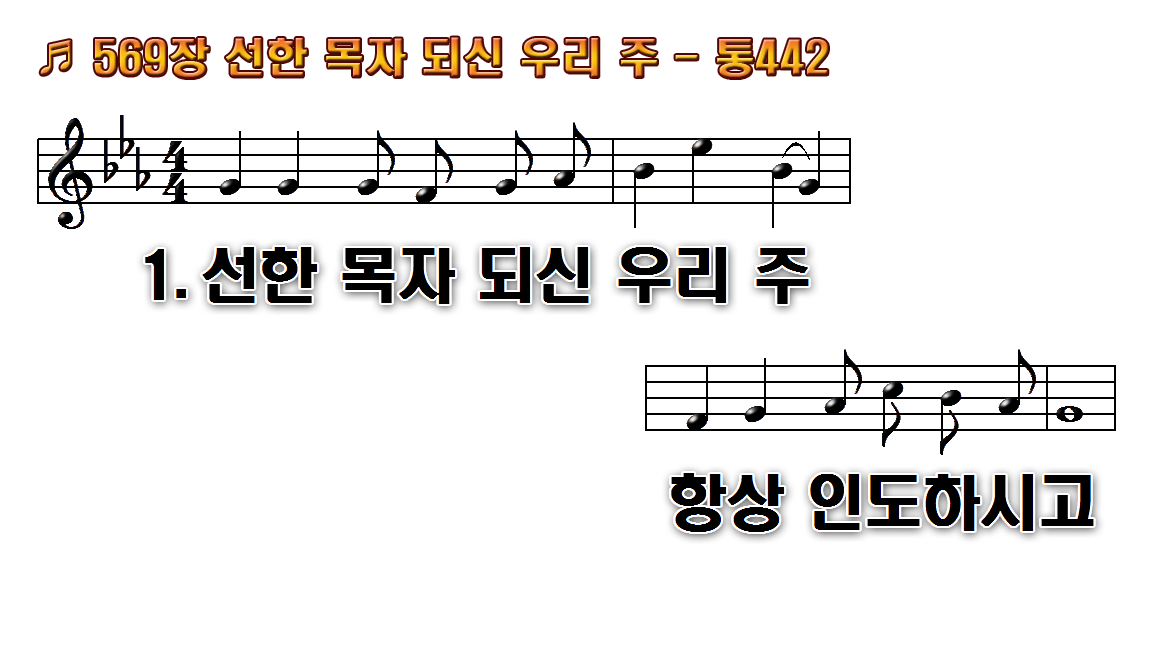 1.선한 목자 되신 우리 주 항상
2.양의 문이 되신 예수여 우리
3.흠이 많고 약한 우리를
4.일찍 주의 뜻을 따라서
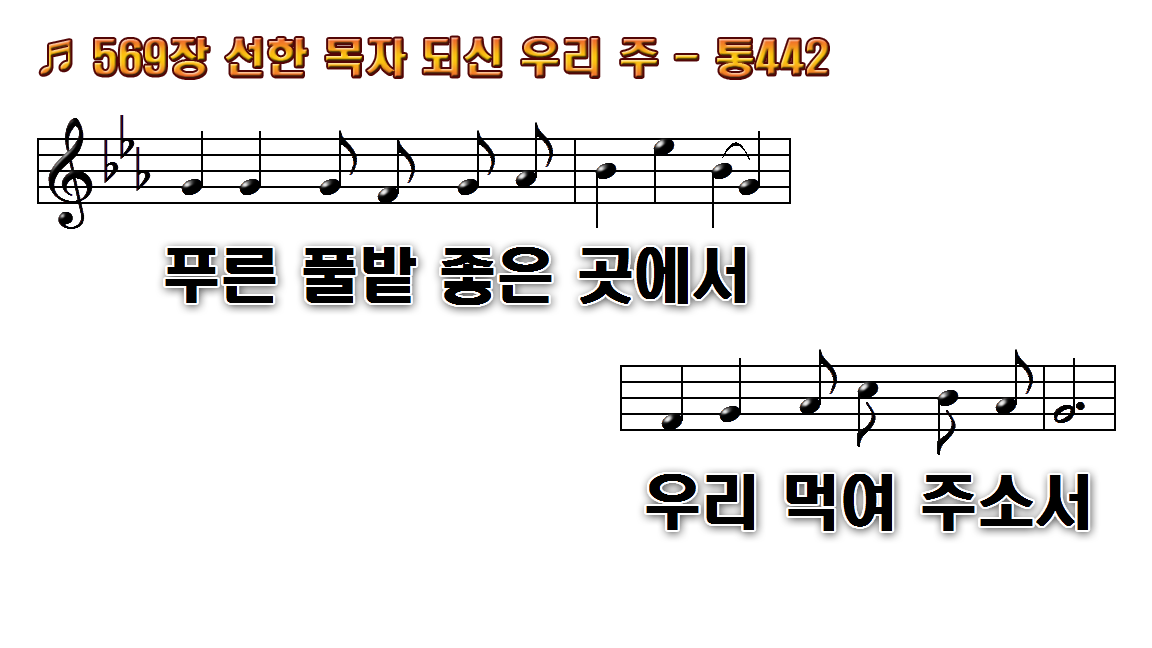 1.선한 목자 되신 우리 주 항상
2.양의 문이 되신 예수여 우리
3.흠이 많고 약한 우리를
4.일찍 주의 뜻을 따라서
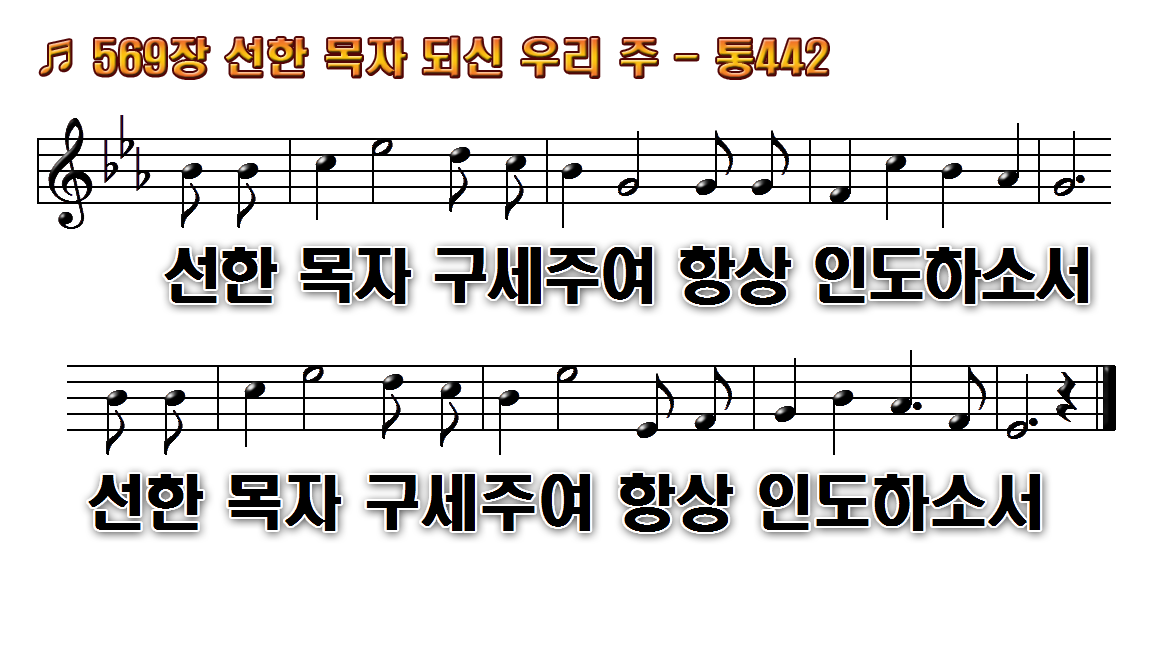 1.선한 목자 되신 우리 주 항상
2.양의 문이 되신 예수여 우리
3.흠이 많고 약한 우리를
4.일찍 주의 뜻을 따라서
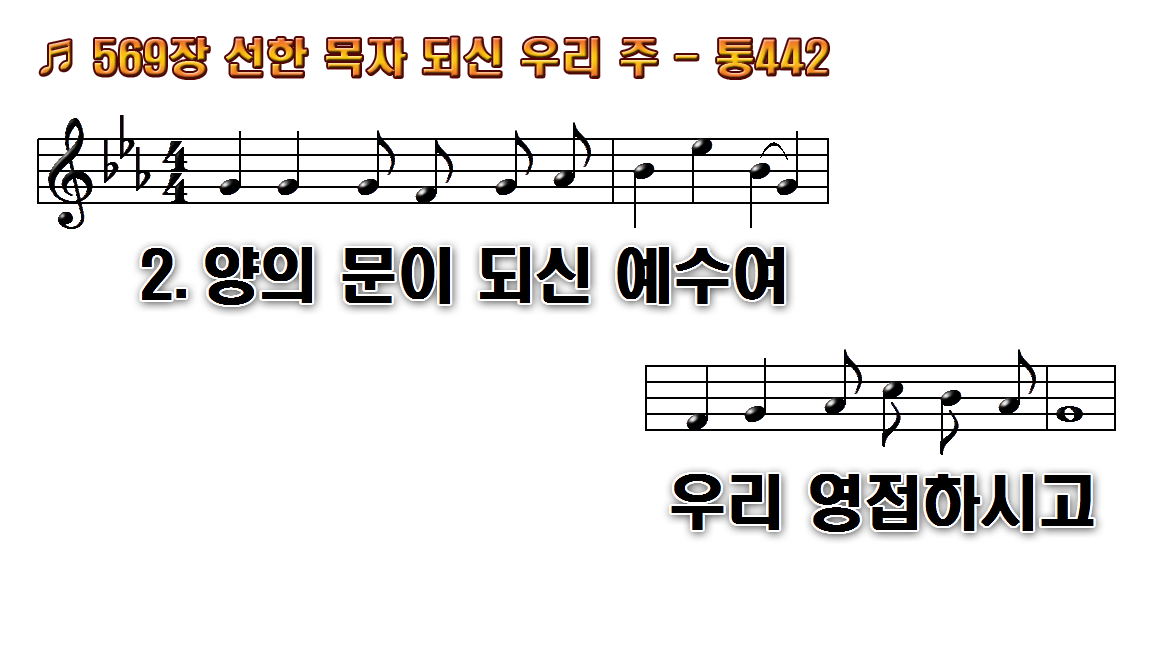 1.선한 목자 되신 우리 주 항상
2.양의 문이 되신 예수여 우리
3.흠이 많고 약한 우리를
4.일찍 주의 뜻을 따라서
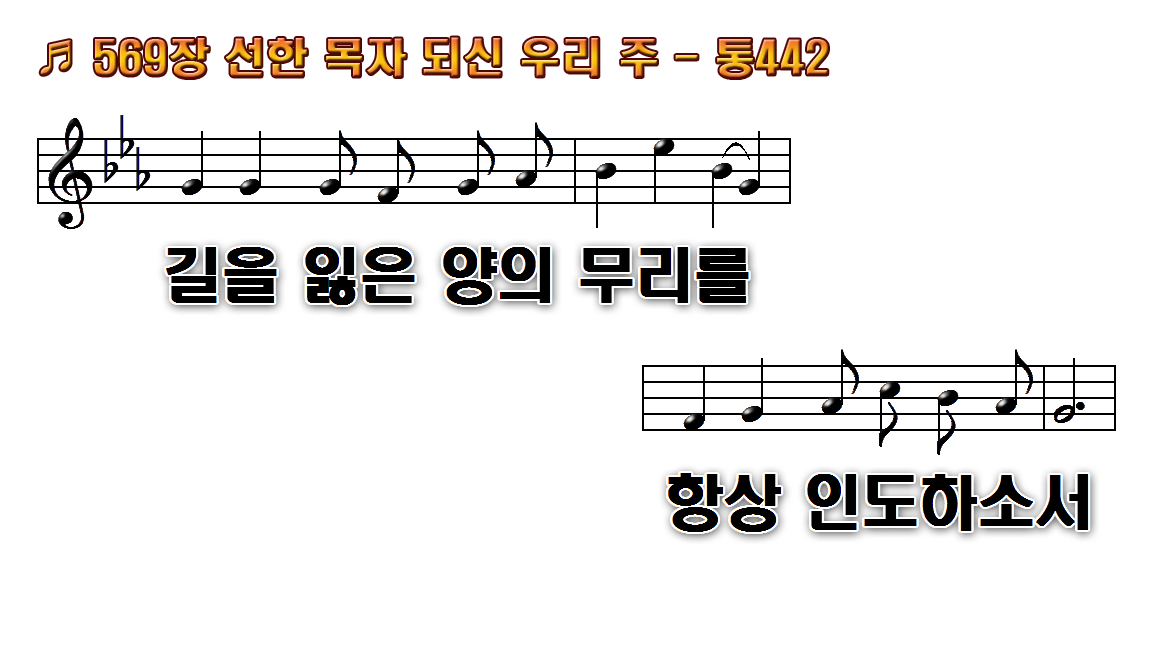 1.선한 목자 되신 우리 주 항상
2.양의 문이 되신 예수여 우리
3.흠이 많고 약한 우리를
4.일찍 주의 뜻을 따라서
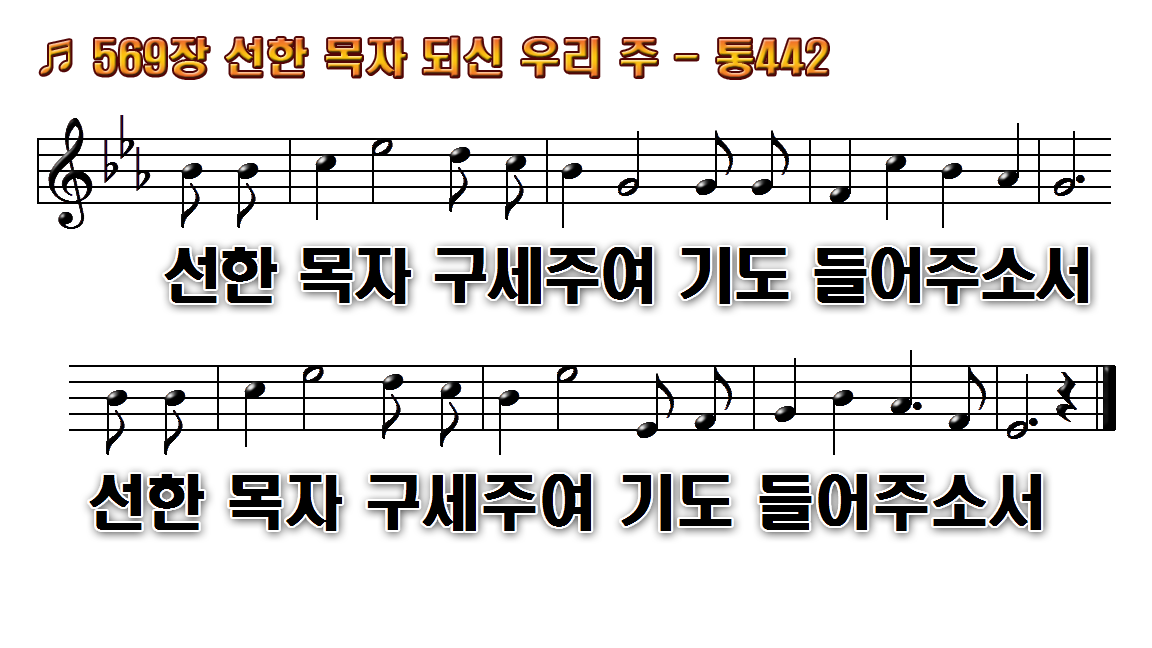 1.선한 목자 되신 우리 주 항상
2.양의 문이 되신 예수여 우리
3.흠이 많고 약한 우리를
4.일찍 주의 뜻을 따라서
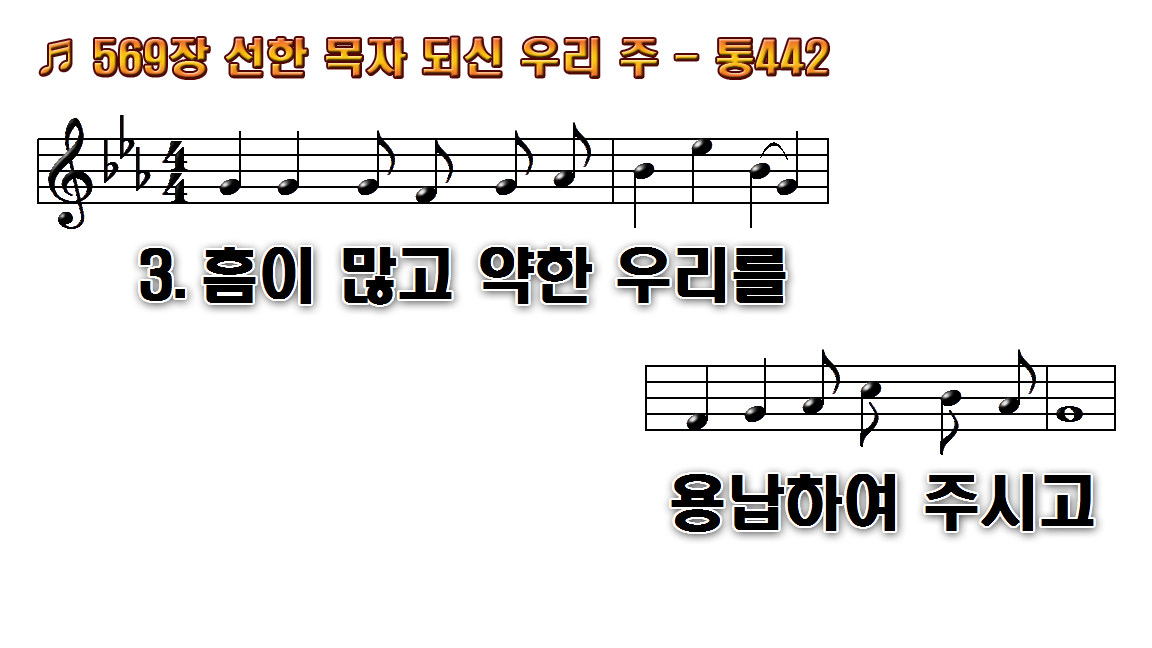 1.선한 목자 되신 우리 주 항상
2.양의 문이 되신 예수여 우리
3.흠이 많고 약한 우리를
4.일찍 주의 뜻을 따라서
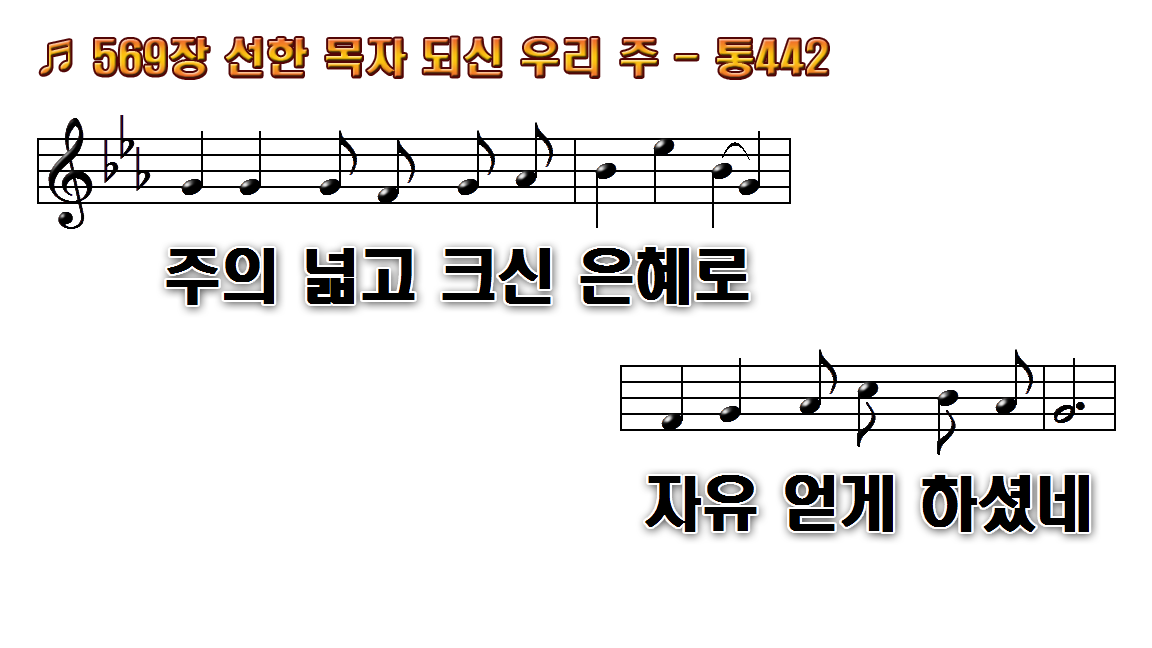 1.선한 목자 되신 우리 주 항상
2.양의 문이 되신 예수여 우리
3.흠이 많고 약한 우리를
4.일찍 주의 뜻을 따라서
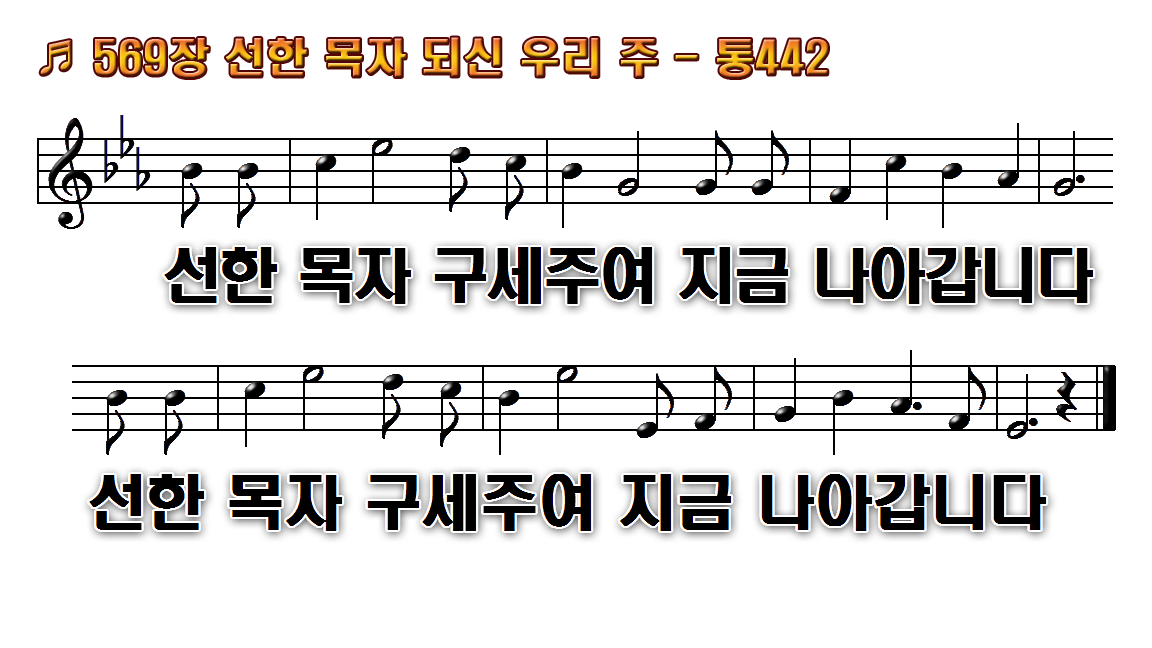 1.선한 목자 되신 우리 주 항상
2.양의 문이 되신 예수여 우리
3.흠이 많고 약한 우리를
4.일찍 주의 뜻을 따라서
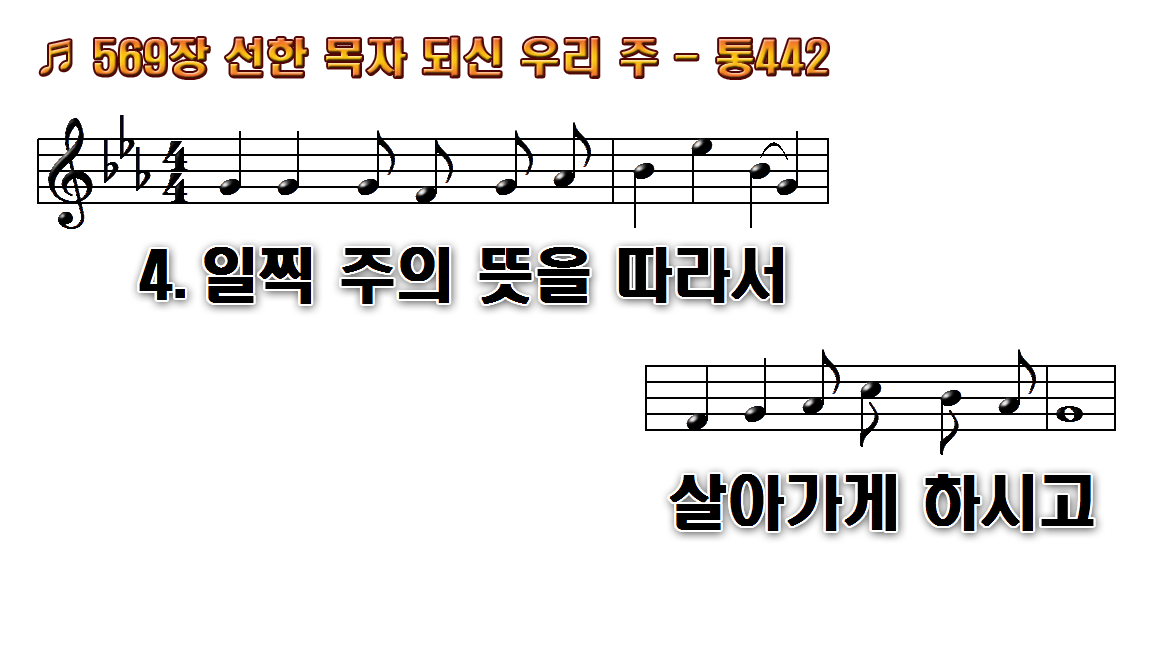 1.선한 목자 되신 우리 주 항상
2.양의 문이 되신 예수여 우리
3.흠이 많고 약한 우리를
4.일찍 주의 뜻을 따라서
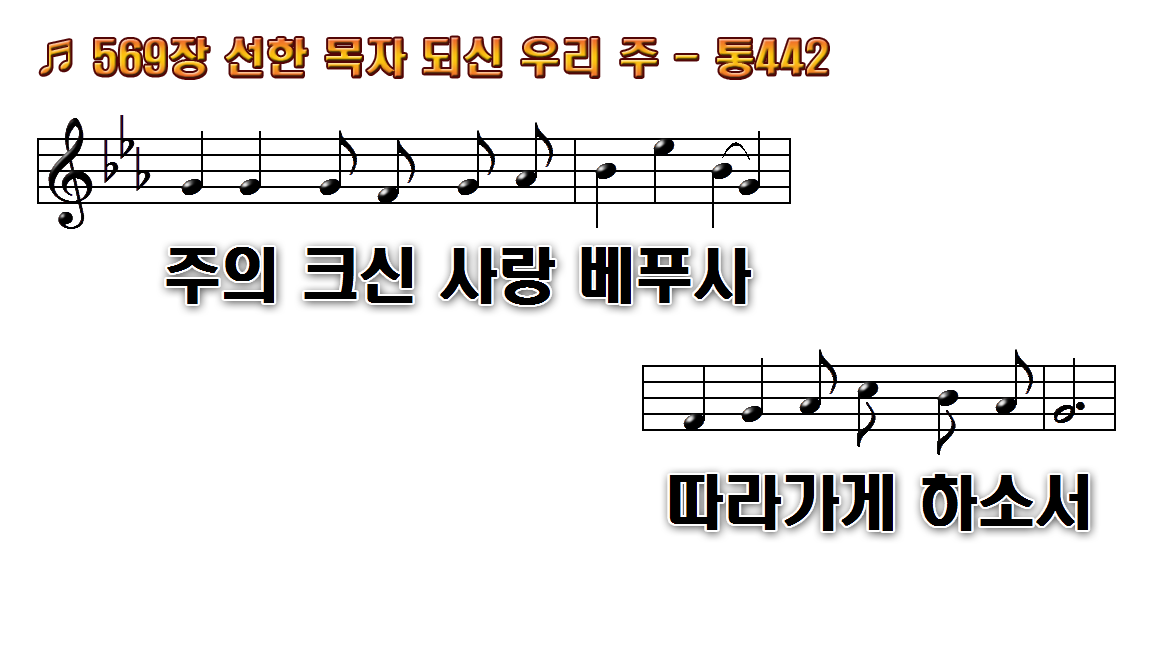 1.선한 목자 되신 우리 주 항상
2.양의 문이 되신 예수여 우리
3.흠이 많고 약한 우리를
4.일찍 주의 뜻을 따라서
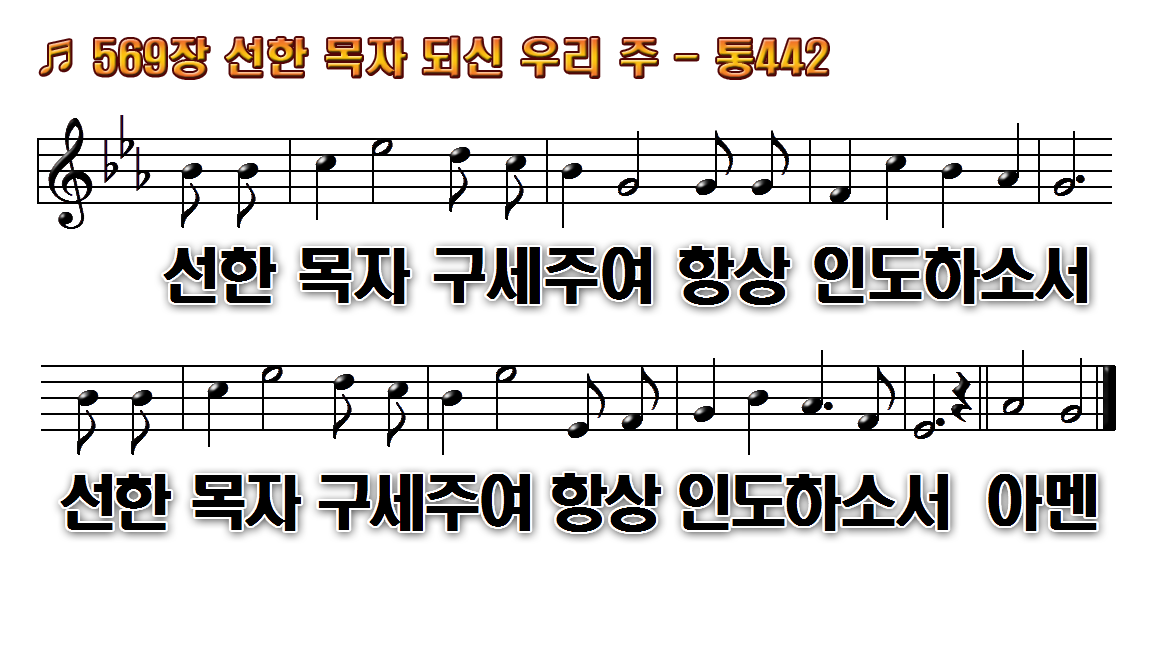 1.선한 목자 되신 우리 주 항상
2.양의 문이 되신 예수여 우리
3.흠이 많고 약한 우리를
4.일찍 주의 뜻을 따라서